Pujian Kepada Allah S.W.T.
الْحَمْدُ ِللهِ
Segala puji-pujian hanya bagi Allah S.W.T.
Syahadah
أَشْهَدُ أَنْ لآ إِلَهَ إِلاَّ اللهُ وَحْدَهُ لاَ شَرِيْكَ لَهُ، وَأَشْهَدُ أَنَّ مُحَمَّدًا عَبْدُهُ وَرَسُوْلُهُ
Dan aku bersaksi  bahawa sesungguhnya tiada tuhan melainkan Allah, KeesaanNya tiada sekutu bagiNya dan juga aku  bersaksi bahawa nabi Muhammad S.A.W hambaNya dan rasulNya.
Selawat Ke Atas 
Nabi Muhammad S.A.W
اللَّهُمَّ صَلِّ وَسَلِّمْ عَلَى سَيِّدِ الْمُرْسَلِيْنَ سَيِّدِنَا مُحَمَّدٍ وَعَلَى آلِهِ وَصَحْبِهِ أَجْمَعِيْنَ.
Ya Allah, Cucurilah rahmat dan sejahtera ke atas penghulu kami Nabi Muhammad S.A.W  yang dirahmati dan ke atas keluarganya dan para sahabatnya
Wasiat Taqwa
فَيَآ أَيُّهَا الْمُؤْمِنُوْنَ،اتَّقُوا اللهَ، وَأُوْصِيْكُمْ 
وَإِيَّايَ بِتَقْوَى اللهِ، فَقَدْ فَازَ الْمُتَّقُوْنَ.
Wahai orang-orang yang beriman bertaqwalah kepada Allah dan aku wasiatkan kepada kamu dan kepada diriku supaya bertaqwa kepada Allah , Maka berjayalah orang-orang yang bertaqwa.
Pesanan Taqwa
Bertaqwalah 
Kepada Allah
Berpegang Teguhlah Kepada Ajaran Agama
Moga Mendapat Kesejahteraan Dan Keberkatan Hidup
Moga Berbahagia Dunia Dan Akhirat
Sabda Rasulullah S.A.W :
تَرَكْتُ فِيْكُمْ أَمْرَيْنِ لَنْ تَضِلُّوا مَا تَمَسَّكْتُمْ بِهِمَا : كِتَابَ اللهِ وَسُنَّةَ رَسُوْلِ اللهِ.
“Aku Tinggalkan Kepada Kamu Dua Perkara  Yang Kamu Tidak  Sekali-kali Akan Sesat Selagi Kamu Berpegang Teguh Kepada Keduanya Iaitu Kitab Allah (Al-quran) Dan Sunnah Rasulullah .”
Tajuk Khutbah Pada Hari Ini….
Khutbah Multimedia
AL-QURAN 
SUMBER KEKUATAN UMMAH
AL-QURAN 
SUMBER KEKUATAN UMMAH
16  Safar , 1432  bersamaan 21 Januari, 2011
http ://e-khutbah.terengganu.gov.my
Realiti Kehidupan Hari Ini …..
Persekitaran bergerak pantas
Suasana hidup mencabar
Perlunya kepada 
penguasaan ilmu pengetahuan
Sejarah telah membuktikan
Kekuatan Rumpun Bangsa
Penguasaan Dan Penerokaan Ilmu Pengetahuan
Ketamadunan
Ummat Islam Menerajui Ketamadunan Manusia Sejagat
Kerana Berpegang Kepada Ajaran 
Al Quran
Bangkitlah  Wahai Ummat Islam !!
Kembali Bermula Dengan  
Kemulian Al Quran
Penghayatan
Penerokaan
Penguasaan
Al Quran  adalah…...
Kitab Suci Terakhir
Wahyu Dan Mukjizat Kepada Nabi  S.A.W
Kandungannya Meliputi :
Aqidah
Akhlak
Ibadah
Muamalah
Muamalah Adalah Meliputi….
Urusan Kekeluargaan
Pendidikan
Ekonomi
Urusan Pentadbiran Dan Pembangunan Keluarga
Rahsia Dan Hikmah Di sebalik Al Quran
Perlu Kita Gali
Hikmahnya Perlu Diterokai
Agar Sentiasa Berada Pada Landasan Keredhaan Allah
Benar dan jujurkah kita?
Mengakui Bahawa 
Al Quran Adalah Hidayah Dan Sumber Ilmu Yang Benar.
Malang Sekali
Tidak Kenal Huruf-huruf Al Quran, Tidak  Tahu Membacanya.
Al Quran Dijadikan Hiasan Didinding
Alangkah Ruginya…Ummat Hari Ini..
Usia Dihabiskan Leka Berhibur ..
Leka Dengan Keriuhan Dunia
Kemerduan Ayat-ayat  Allah Yang Tersusun Indah Tidak Dipedulikan…
Al Quran Sumber Ilmu Paling Tinggi
Harus Kuasai Bacaannya
Fahami Makna-maknanya
Hayatinya Dengan Amalan Yang Jujur
Firman Allah Taala Dalam  Surah Al Muzzammil Ayat: 4
وَرَتِّلِ الْقُرْآنَ تَرْتِيلاً
“Dan Bacalah Al Quran Dengan Tartil”
Kata  Imam Al Jazari :
“Bahawa dalam ayat ini Allah (s.w.t) tidak hanya memerintahkan membaca al-Quran dengan tartil dalam bentuk fi‘il amr (kata perintah) semata-mata, bahkan Allah (s.w.t) menguatkan perintah-Nya itu dalam bentuk mashdar yang  menunjukkan betapa besar dan pentingnya bacaan secara tartil ini, di samping memberikan dorongan kepada umat Islam untuk mencari pahala dari Allah (s.w.t) dengan cara bacaan tersebut”
Kata  Saidina Ali Bin Abi Talib R.A:
“Tartil adalah membaca al-Quran dengan mentajwidkan huruf-hurufnya dan mengetahui tempat-tempat waqaf (berhenti) yang tepat.” ”
Kata  Imam Al Syaukani dalam tafsirnya:
“Tartil bermaksud membaca al-Quran secara teratur disertai dengan tadabbur. Dengan memperjelas bacaan semua huruf dalam 
al-Quran dan memenuhi hak-hak huruf tersebut dengan sempurna tanpa ditambah atau dikurangi”
Firman Allah Taala Dalam  Surah Al Baqarah Ayat: 121
الَّذِينَ آتَيْنَاهُمُ الْكِتَابَ يَتْلُونَهُ حَقَّ تِلاَوَتِهِ أُوْلَـئِكَ يُؤْمِنُونَ بِهِ وَمن يَكْفُرْ بِهِ فَأُوْلَـئِكَ هُمُ الْخَاسِرُونَ
“Orang-orang yang Kami berikan Kitab kepada mereka, sedang mereka membacanya dengan sebenar-benar bacaan (tidak mengubah dan memutarkan maksudnya), mereka itulah orang-orang yang beriman kepadanya; dan sesiapa yang mengingkarinya maka mereka itulah orang-orang yang rugi”
Kata  Syaikh Abdul Fatah bin 
Abd Aziz al-Qari :
“Ayat ini merupakan salah satu dalil wajibnya membaca al-Quran dengan bertajwid, dan termasuk di antara hak-hak tilawah adalah membacanya dengan baik dan benar, termasuk juga mengamalkan kandungan yang ada di dalamnya”
Kata  Imam Al Syaukani dalam tafsirnya:
“Bahawa hak-hak tilawah itu ialah mengikuti 
al-Quran, mengamalkan isinya, menghalalkan yang halal, mengharamkan yang haram, membacanya dengan benar dan sebaik-baiknya, tidak merubah bacaannya dan tidak menyelewengkan maknanya”
Tuntutan membaca Al Quran Dengan Tartil
Untuk memahami dan menghayati
 maksud-maksudnya.
Ibnu Abas (r.a) berkata:
Bagiku jika membaca Surah Al-Baqarah dan Surah Ali-Imran dengan penuh tartil dan memahami semua maksud-maksudnya adalah lebih aku utamakan daripada membaca seluruh Al-Quran secara sambil lalu saja.
Kesimpulannya:
Kuasai bacaan Al-Quran, 
fahami maknanya dan hayatilah 
dengan sepenuhnya.
Manusia yang kukuh imannya dan mantap sahsiah dapat dilahirkan dengan tarbiyah Al-Quran.
Kita mampu menerajui dunia sebagaimana  zaman keagungan Islam suatu ketika dahulu dengan Al-Quran.
Firman Allah Taala Dalam 
Surah Al Jumuah Ayat : 2
هُوَ الَّذِي بَعَثَ فِي الأُمِّيِّينَ رَسُولاً مِّنْهُمْ يَتْلُو عَلَيْهِمْ آيَاتِهِ وَيُزَكِّيهِمْ وَيُعَلِّمُهُمُ الْكِتَابَ وَالْحِكْمَةَ وَإِن كَانُوا مِن قَبْلُ لَفِي ضَلاًلٍ مُّبِينٍ
Maksudnya :
“Dialah yang telah mengutuskan dalam kalangan orang-orang (Arab) yang ummiyyin, seorang Rasul  (Nabi Muhammad) dari bangsa mereka sendiri, yang membacakan kepada mereka ayat-ayat Allah (yang membuktikan keesaan Allah dan kekuasaannya), dan membersihkan mereka (daripada iktikad yang sesat), serta mengajarkan mereka kitab Allah (Al-Quran) dan hikmat (pengetahuan yang mendalam mengenai hukum-hukum syariat). Dan sesungguhnya mereka sebelum (kedatangan Nabi Muhammad) itu adalah dalam kesesatan yang nyata”
Doa Antara Dua Khutbah
Aamiin Ya Rabbal Aalamin..
Tuhan Yang Memperkenankan Doa Orang-orang Yang Taat, 
Berilah Taufik Kepada Kami 
Di Dalam Mentaatimu, Ampunilah Kepada Mereka Yang Memohon Keampunan. Aamiin
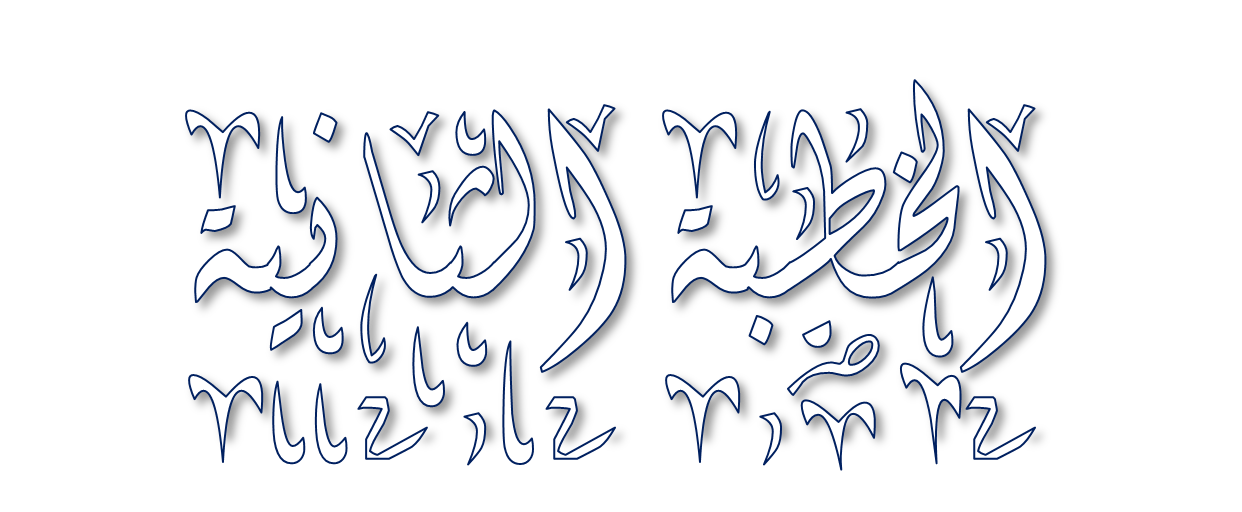 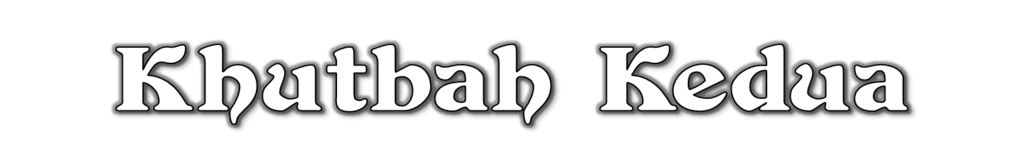 Pujian Kepada Allah S.W.T.
الْحَمْدُ ِللهِ
Segala puji-pujian hanya bagi Allah S.W.T.
Firman Allah Taala Dalam Surah Ibrahim Ayat: 1
~
الر كِتَابٌ أَنزَلْنَاهُ إِلَيْكَ لِتُخْرِجَ النَّاسَ مِنَ الظُّلُمَاتِ إِلَى النُّورِ بِإِذْنِ رَبِّهِمْ إِلَى صِرَاطِ الْعَزِيزِ الْحَمِيدِ
Alif, Laam, Raa. Inilah Kitab yang Kami turunkan kepadamu supaya engkau mengeluarkan umat manusia seluruhnya dari gelap gelita kepada cahaya iman dengan izin Tuhan mereka ke jalan Allah Yang Maha Kuasa, lagi Maha Terpuji
Syahadah
أَشْهَدُ اَنْ لاَّ إِلهَ إِلاَّ اللهُ وَحْدَهُ لاَ شَرِيْكَ لَهُ، وَأَشْهَدُ أَنَّ مُحَمَّدًا عَبْدُهُ وَرَسُوْلُهُ الْمَبْعُوْثُ رَحْمَةً لِلْعَالَمِيْنَ.
Dan Aku Bersaksi  Bahawa Sesungguhnya Tiada Tuhan Melainkan Allah, Keesaannya Tiada Sekutu Baginya Dan Juga Aku  Bersaksi Bahawa Nabi Muhammad S.A.W Hambanya Dan Rasulnya Dibangkitkan Sebagai Rahmat Untuk Sekelian Alam.
Selawat Ke Atas 
Nabi Muhammad S.A.W
اللَّهُمَّ صَلِّ وَسَلِّمْ عَلَى هَذَا النَّبِيِّ الْكَرِيْمِ سَيِّدِنَا مُحَمَّدٍ وَعَلَى آلِهِ وَصَحْبِهِ وَمَنْ تَبِعَهُمْ بِإِحْسَانٍ ِإلَى يَوْمِ الدِّيْنِ.
Ya Allah, Cucurilah Rahmat Dan Sejahtera Ke Atas Nabi Yang Mulia Ini Penghulu Kami Nabi Muhammad S.A.W  Dan Ke Atas Keluarganya Dan Para Sahabatnya Serta Orang Yang Mengikut Mereka Sehingga Hari Kemudian.
Wasiat Taqwa
فَيَا عِبَادَ اللهِ، اتَّقُوْا الله، أُوْصِيْكُمْ وَإِيَّايَ بِتَقْوَى اللهِ، فَقَدْ فَازَ الْمُتَّقُوْنَ
Wahai Hamba – Hamba Allah, Bertaqwalah kepada Allah dan aku wasiatkan kepada kamu dan kepada diriku supaya bertaqwa kepada Allah , Maka berjayalah orang-orang yang bertaqwa.
Pesanan Taqwa
Bersyukur Dan Bertaqwalah Kepada Allah
Dengan NikmatNya akan meningkatkan keimanan dan ketaqwaan.
Ketaqwaan Mengangkat Darjat Seorang Mu’min
Hakikat Al Quran  Itu…
Petunjuk Dan Rahmat Seluruh Ummat Manusia
Mendapat Jaminan Dari Allah Taala.
Akan Terus Kekal Kemukjizatan Dan Keasliannya
Firman Allah Taala Dalam 
Surah Al Hijr Ayat : 9
إِنَّا نَحْنُ نَزَّلْنَا الذِّكْرَ 
وَإِنَّا لَهُ لَحَافِظُونَ
“Sesungguhnya Kamilah yang menurunkan Al-Qur'an dan Kamilah yang memelihara dan menjaganya”.
Jaminan Kemu’jizatan Dan
 Keaslian  Al Quran
Atas Sifat Qudrat ,Iradat Dan 
Maha Mengetahui Allah Taala.
Terbukti Dengan Lahirnya  Para Huffaz Dan Penulis Al Quran Setiap Zaman.
Keyakinan Ummat Islam  Terhadap Bacaan
 Al  Quran   Yang Pernah Dibaca Oleh Rasulullah S.A.W , Para Sahabat Dan Generasi Terdahulu.
Usaha Membudayakan Al Quran
 Di Terengganu
Pembangunan Modal Insan
Program Pendidikan Al Quran
Program Pintar 
Al Quran
Imtiyaz  Dan Institut Al Quran Negeri Terengganu(IQT)
Kesimpulannya:
Bacalah !  Al Quran
Fahamilah! Al Quran
Hayatilah!  Al Quran
Insyaallah…
Rahmat Allah Taala Akan Melimpahi Kita…
Ucapkan Selawat Dan Salam 
Kepada Rasulullah S.A.W.
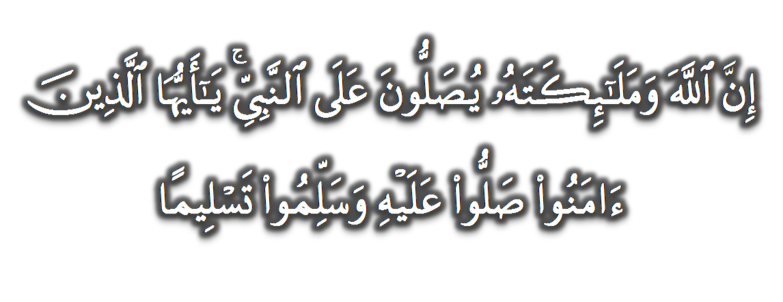 (Surah Al-Ahzab : Ayat 56)
“Sesungguhnya Allah Taala Dan Para Malaikat Sentiasa Berselawat Ke Atas Nabi (Muhammad) .
Wahai Orang-orang Beriman! Berselawatlah Kamu 
Ke Atasnya Serta Ucapkanlah Salam Sejahtera Dengan Penghormatan Ke Atasnya Dengan Sepenuhnya”.
Selawat
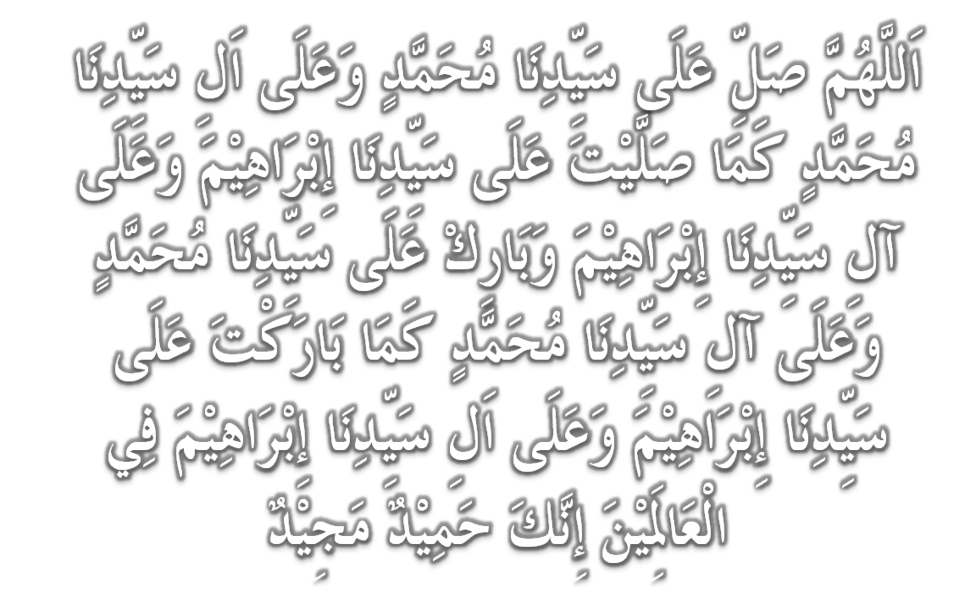 DOA
وَارْضَ اللَّهُمَّ عَنِ الْخُلَفَآءِ الرَّاشِدِيْن وَعَنْ بَقِيَّةِ الصَّحَابَةِ وَالْقَرَابَةِ أَجْمَعِيْن وَالتَّابِعِيْنَ وَتَابِعِي التَّابِعِيْنَ لَهُمْ بِإِحْسَانٍ إِلىَ يَوْمِ الدِّيْن.
Ya Allah, kurniakanlah keredhaan kepada Khulafa’ Rasyidin dan sahabat seluruhnya serta para tabiin dengan ihsan hingga hari kemudian.
DOA
اللَّهُمَّ اغْفِرْ لِلْمُسلِمِيْنَ وَالْمُسلِمَاتِ وِالْمُؤْمِنِيْنَ وَالْمُؤمِنَاتِ اﻷَحْيَآءِ مِنْهُمْ وَاﻷَمْوَاتِ
Ya Allah, ampunkanlah dosa golongan muslimin dan muslimat, mu’minin dan mu’minaat samada yang masih hidup atau yang telah mati.
Ya Allah …
Peliharakanlah Seri Paduka 
Baginda Yang Dipertuan Agong 
Al Wathiqu Billah Tuanku Mizan Zainal Abidin Ibni Al Marhum Sultan Mahmud Al Muktafi Billah Shah 
Dan Seri Paduka Baginda  Raja Permaisuri Agong Tuanku Nur Zahirah.  Peliharakanlah Jua Zuriat-zuriatnya Serta Kaum Kerabatnya.
Ya Allah …
Peliharakanlah Pemangku Raja, Tengku Mohammad Ismail Ibna 
Al-Wathiqi Billah Sultan Mizan 
Zainal Abidin.

Dan Peliharakanlah Jua Pemimpin-Pemimpinnya, Ulama-Ulamanya, Pekerja-Pekerja Serta Seluruh Rakyatnya Dari Kalangan Umat Islam Dengan RahmatMu. 
Wahai Tuhan Yang Maha Penyayang.
DOA
Ya Allah Muliakanlah Islam dan Orang-orang Islam. Tolonglah Islam dan Orang-orang Islam serta himpunkanlah mereka di atas landasan kebenaran dan agama. Hancurkanlah kekufuran dan orang-orang yang syirik serta  orang munafik dan juga musuh-musuhMu serta musuh-musuh agama.
DOA
Ya Allah…
Ampunkanlah Dosa-dosa Kami  Dan Saudara-saudara Kami Yang Terdahulu Telah Beriman Dan Janganlah Engkau Biarkan Kedengkian Dalam Hati Kami Terhadap Orang-orang Yang Beriman.Sesungguhnya Engkau Maha Penyantun Dan Maha Penyayang.
DOA
Ya Allah …
Kami Telah Menzalimi Diri Kami Sendiri 
Dan Sekiranya Engkau Tidak Mengampunkan Kami Dan Merahmati 
Kami Nescaya Kami Akan Menjadi
 Orang Yang Rugi.
Ya Allah… 
Kurniakanlah Kepada Kami Kebaikan
Di Dunia Dan Kebaikan Di 
Akhirat Serta Hindarilah Kami 
Dari Seksaan Neraka.
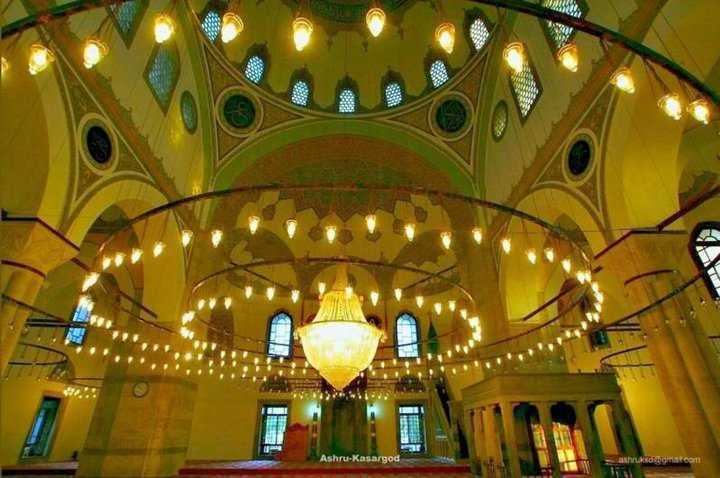 Wahai Hamba-hamba Allah….
Sesungguhnya ALLAH  menyuruh berlaku adil, dan berbuat kebaikan, serta memberi bantuan kepada kaum kerabat dan melarang daripada melakukan perbuatan-perbuatan keji dan mungkar serta kezaliman. Ia mengajar kamu (dengan suruhan dan laranganNYA  ini) supaya kamu mengambil peringatan mematuhinya.
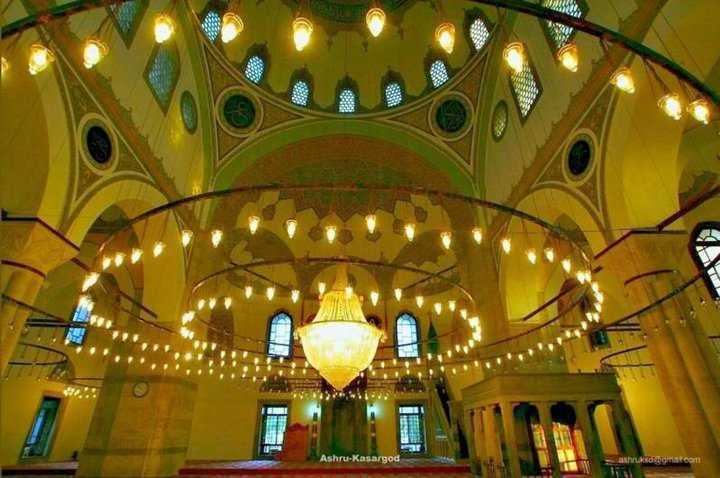 Maka Ingatlah Allah Yang Maha Agung  Nescaya Dia Akan Mengingatimu 
Dan Bersyukurlah Di Atas Nikmat-nikmatnya Nescaya Dia Akan Menambahkan Lagi Nikmat Itu Kepadamu, dan Pohonlah 
Dari Kelebihannya, Nescaya Akan Diberikannya  Kepadamu.
Dan Sesungguhnya Mengingati 
Allah Itu Lebih Besar (Faedah 
Dan Kesannya) Dan (Ingatlah) 
Allah Mengetahui  Apa Yang 
Kamu Kerjakan.
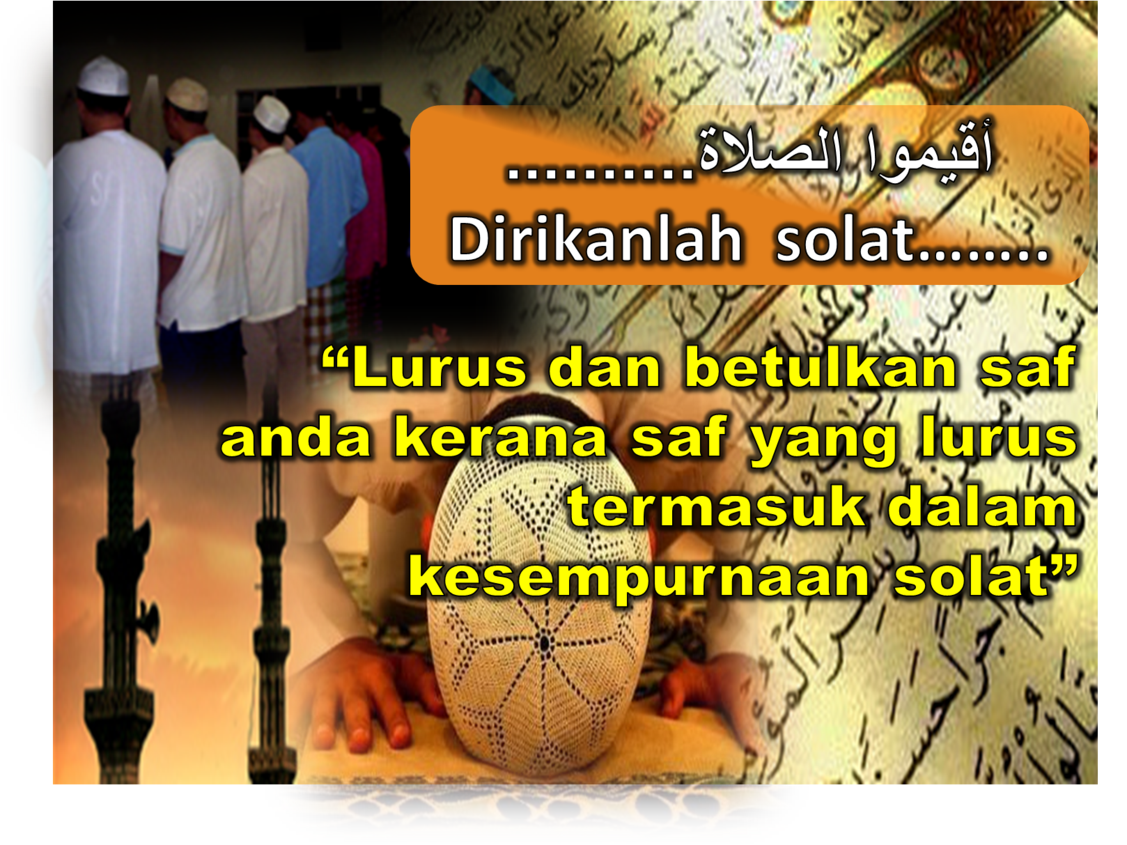 FORUM SUARA PERDANA MASJID
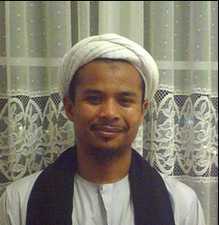 “ Bahaya Pluralisme Agama 
Kepada Aqidah Ummat Islam”
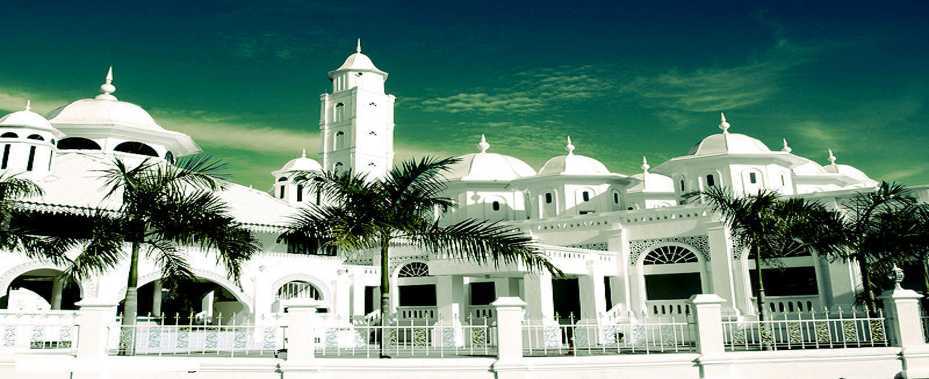 AHLI PANEL:
Y. Bhg  Ustaz Zamihan Mat Zin
TARIKH:
27 Januari 2011(KHAMIS MALAM JUMAAT)
TEMPAT:
MASJID ABIDIN (MASJID NEGERI)
KUALA TERENGGANU
Muslimin Dan Muslimat 
Dijemput Hadhir